The Harvey Mudd College Clinic Program
Celebrating over 50 years of Clinic
[Speaker Notes: Depending on whether those in the room are familiar with Harvey Mudd, I like to start with some context on the school as a whole.]
Students:  Bright, Inventive, Fearless
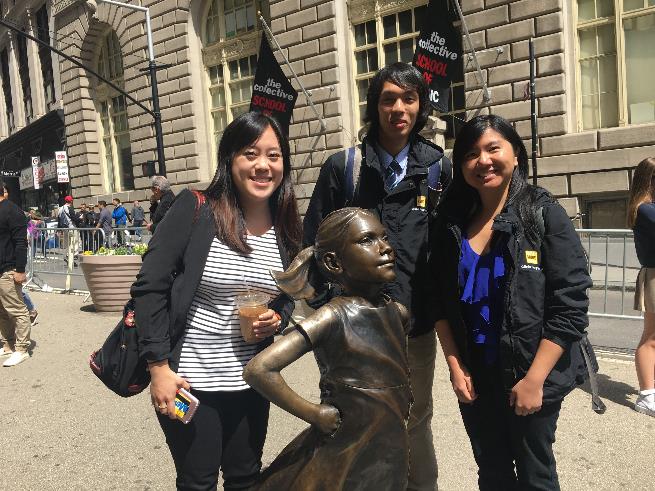 ¾ of 2017's
AmEx team…
Students:  Bright, Inventive, Fearless
Most selective Liberal Arts College based on ACT/SAT
829 students     12% admit rate 
Competition:  Stanford, MIT, Caltech
Valedictorian or Salutatorian: 47%
45% go on to attain advanced degree
Ranked #2 for Ph.D. pursuit
Mathematical and Interdisciplinary Contests in Modeling  ( MCM / ICM )
Most “Outstandings” in the contests' history
ACM International Computer Programming Competition    ( ACM ) 
Most recent US, only undergraduate school to win
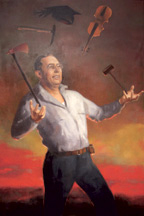 Harvey S. Mudd, mining engineer
Harvey Mudd College:   prioritizingboth Engineering and the Liberal Arts
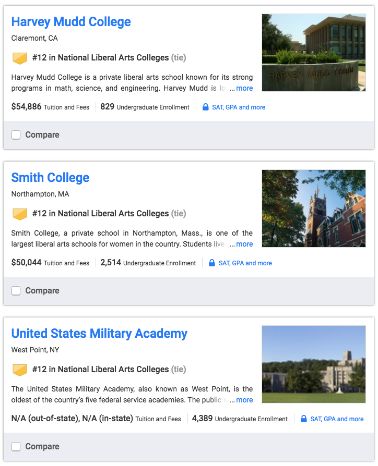 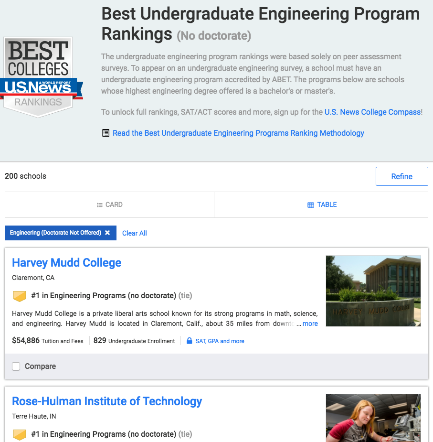 17
Clinic Program ~ founded in 1963as an Engineering Education Innovation
Over 1,500 projects completed to date…

Directors:

    Engineering                  			Profs. Kash Gokli & Qimin Yang
    Mathematics                			Prof. Weiqing Gu
    Physics                           			Prof. Peter Saeta
    Global Clinic                 			Prof. Susan Martonosi
    Computer Science     			Prof. Zach Dodds
    Director of Corp. Relations		Colleen Coxe
What is Clinic?
Sponsored Capstone-Project Course

starts in September, delivers in May
team of 4 - 5 students & faculty advisor
10 hours/student/week:  1,200 - 1,500 hours total
Fee is $50,000
Sponsor owns all IP
Sponsor Benefits
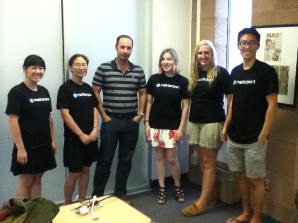 Project deliverables
All IP, patents, products
Mid-year and final report
All software, prototypes,        documentation, hardware, …
Opportunities for recruiting
Shaping student-education & -paths
for Matterport: a custom-designed 3d game
Sponsor Obligations
Provides project idea / description
We invite iteration on details, if you’d like…
Provides liaison   (~1-2 hrs/week)
Provides fee    ($50k, split into 3 payments)
Business agreement    (~3 pages)
Feedback at end of project
Clinic's timeline
Fall, Winter, Spring — Contact potential sponsors. Gather and iterate on project ideas
Jan. to April — Prepare 1-2 page project statement, execute business agreement
by 1 July — PS and BA due
July/August — Post project statement for students, prepare for student teams
1st Tuesday in Sept. — Projects start
1st Tuesday in May — Projects Day
First Step:  Identify a Project
Sponsor provides a written project statement
tuned, if desired, with Clinic Director, for scope-matching to students’ background, interests; 9-month academic span
Recipe   ~  well-scaffolded start / MVP ; open-ended onward
Sponsor appoints a liaison to 
Monitor team progress, ~1 hr/week
Provide domain expertise, and 
Ensure the path taken is of value to sponsor
Sponsor and HMC sign business agreement
Faculty assigned, via interest and expertise
Students assigned, via preferences and abilities
Year’s Start:  Orientation Day
Liaisons invited to campus
Meet with Clinic Director
Strategies and tips
Meet with team and faculty advisor
Cover problem in detail
Discuss confidentiality
Establish communication routine
Email/Slack/other
Weekly teleconferences
Jumpstart the project, face-to-face
Recruiting / internship opportunity
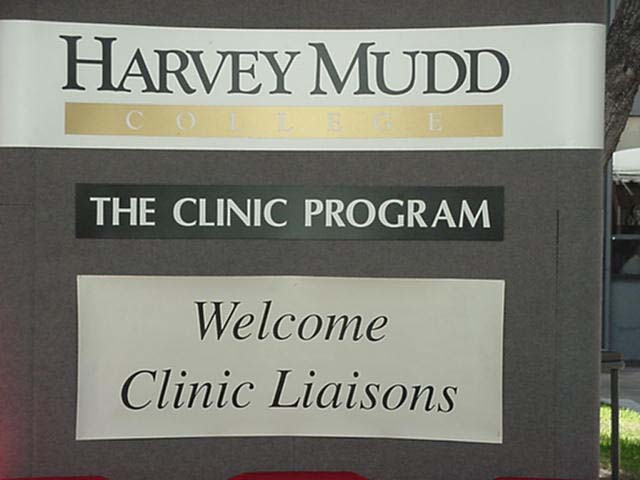 Year’s End:  Projects Day
Sponsoring organizations invited to campus
Presentations and poster sessions by all teams
Celebration of student work and the year's progress
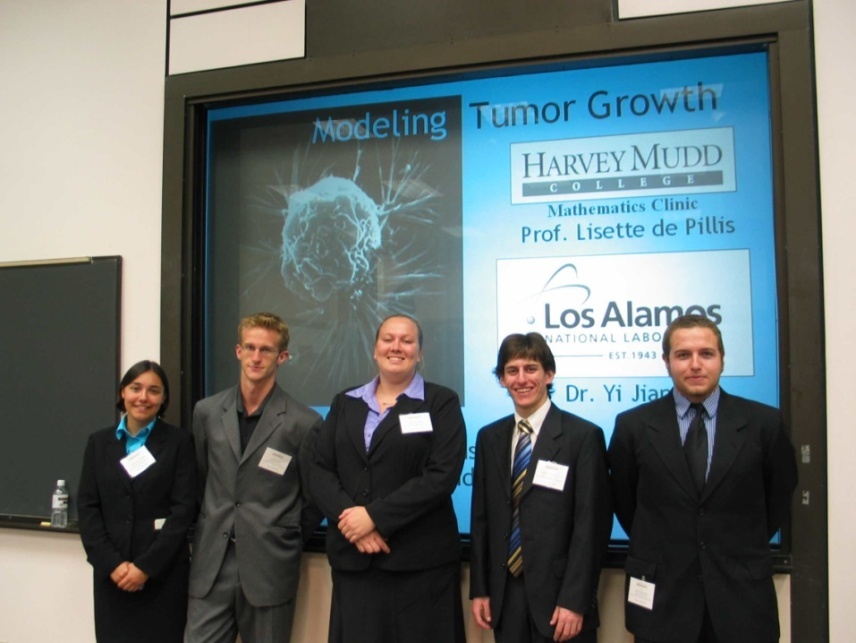 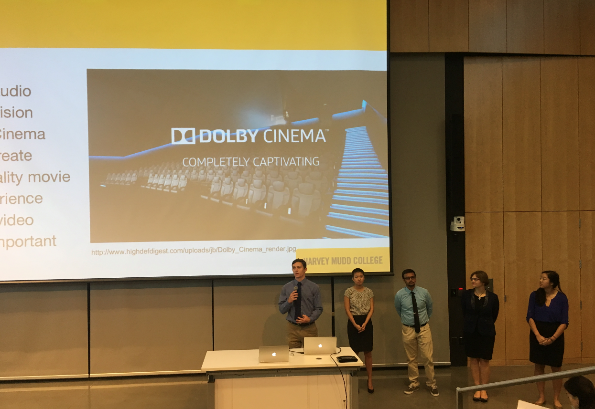 2006
2017
[Speaker Notes: Statement of  Work
   - Defines scope of project and
     deliverables.

Additionally, we encourage each Clinic team to visit the sponsor’s site early in the project to gain a better sense of the goals and purpose of the project.
Early in the spring semester, the Clinic Director, faculty advisor and project liaison meet via teleconference to discuss the progress of the team and the sponsor’s satisfaction with the project.]
Year’s End:  Projects Day
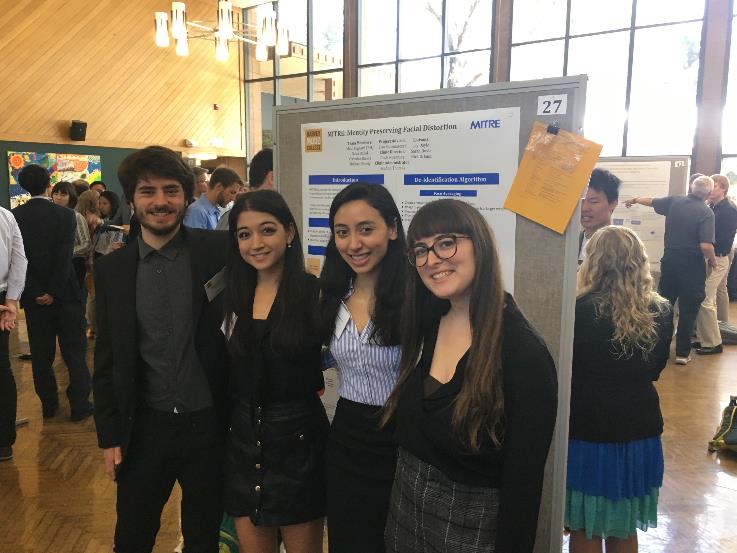 MITRE team @ poster, 2017
[Speaker Notes: Statement of  Work
   - Defines scope of project and
     deliverables.

Additionally, we encourage each Clinic team to visit the sponsor’s site early in the project to gain a better sense of the goals and purpose of the project.
Early in the spring semester, the Clinic Director, faculty advisor and project liaison meet via teleconference to discuss the progress of the team and the sponsor’s satisfaction with the project.]
2017 Clinic Sponsors
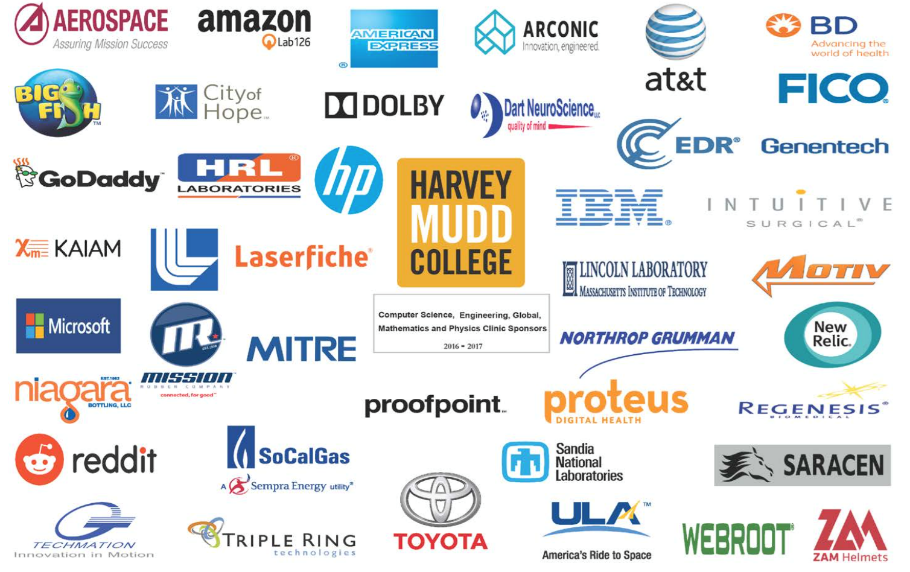 Project?  Recommendations:
Sponsor value greater than fee
Valuable, rather than critical …
Job jar ~ speculative opportunities		
" If I had one more FTE"
No typical Clinic project:
" R + D for our R & D "
" Optimizing – on a new axis..." 
" Piloting hackathons’  2-5% "
Thoughts?
2017 Clinic Sponsors
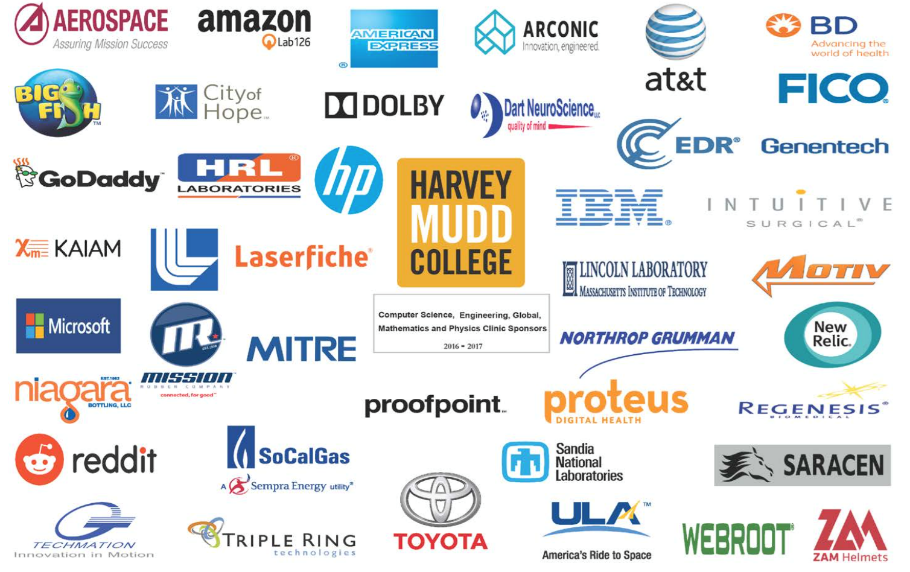 2016 Clinic Sponsors
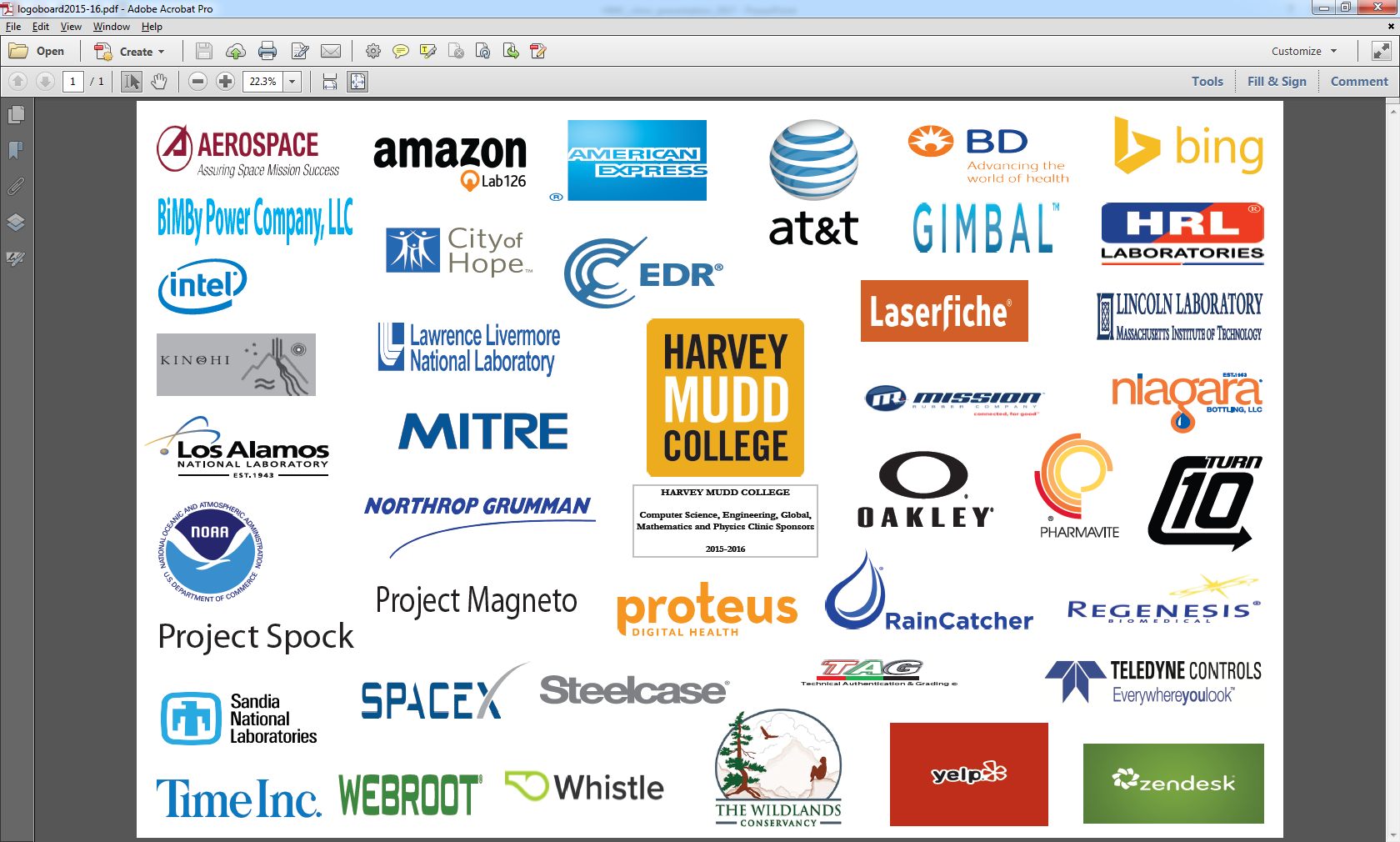 Example clinic projects...
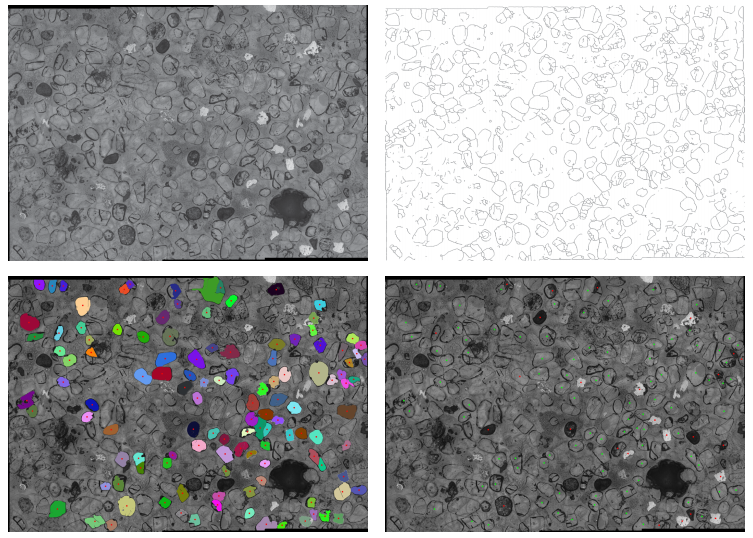 Apatite to Zircon, 2015
Remaining slides are extra...
Computer Security (CS)
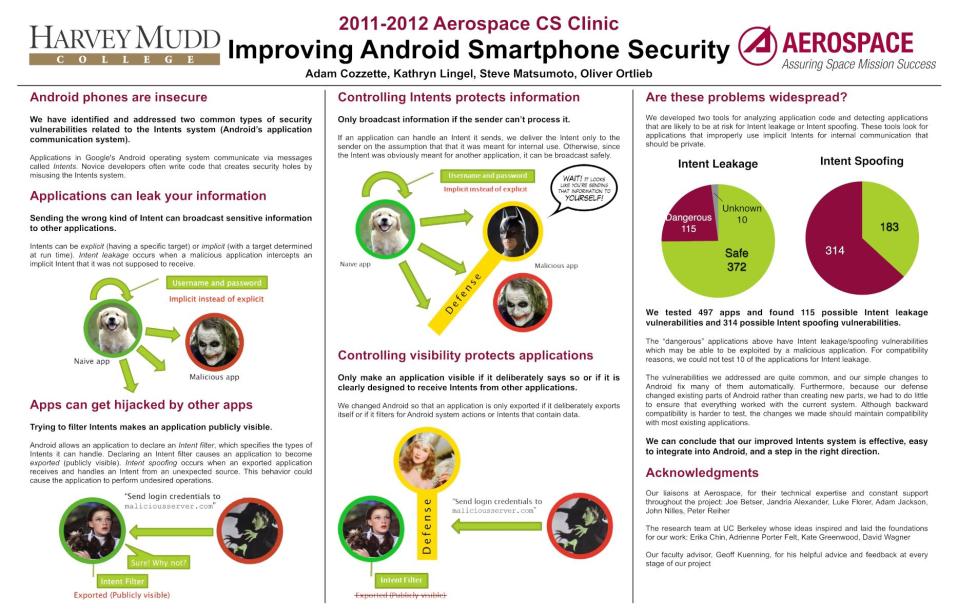 Silicon Wafer Conditioner (Engineering)
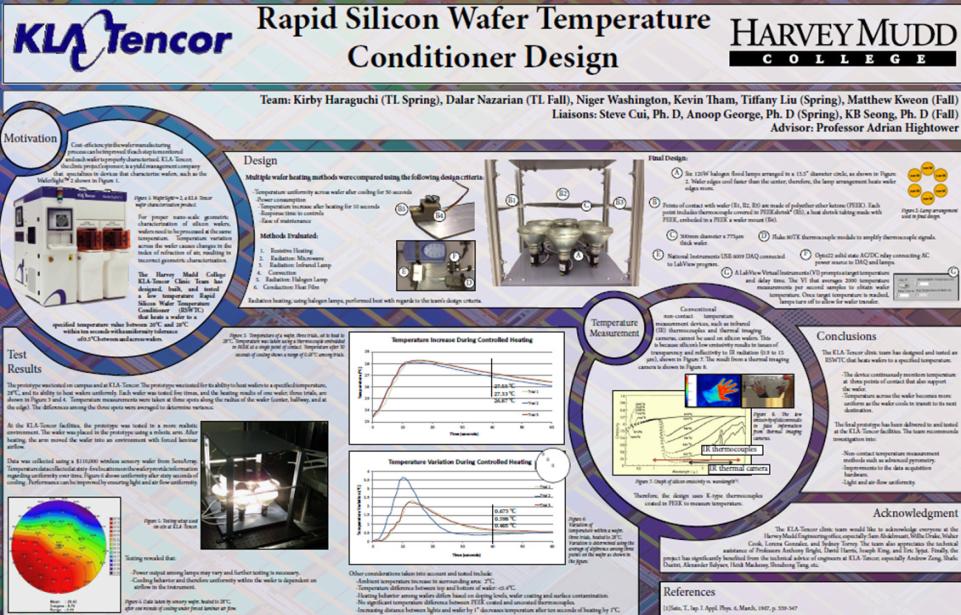 IV Pump Control (Mathematics)
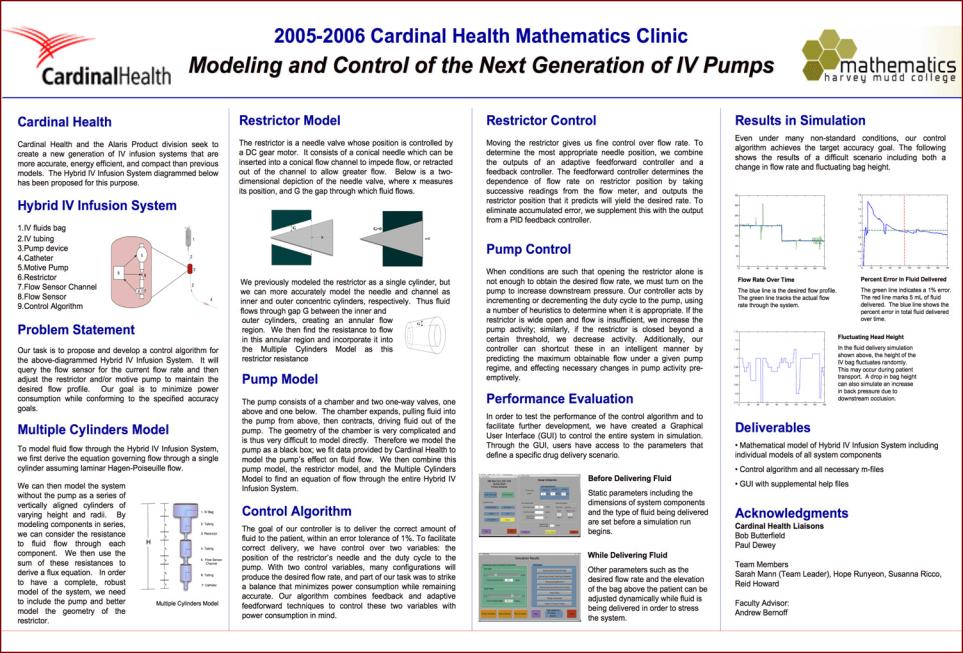 Tagged-Neutron Calibration Source (Physics)
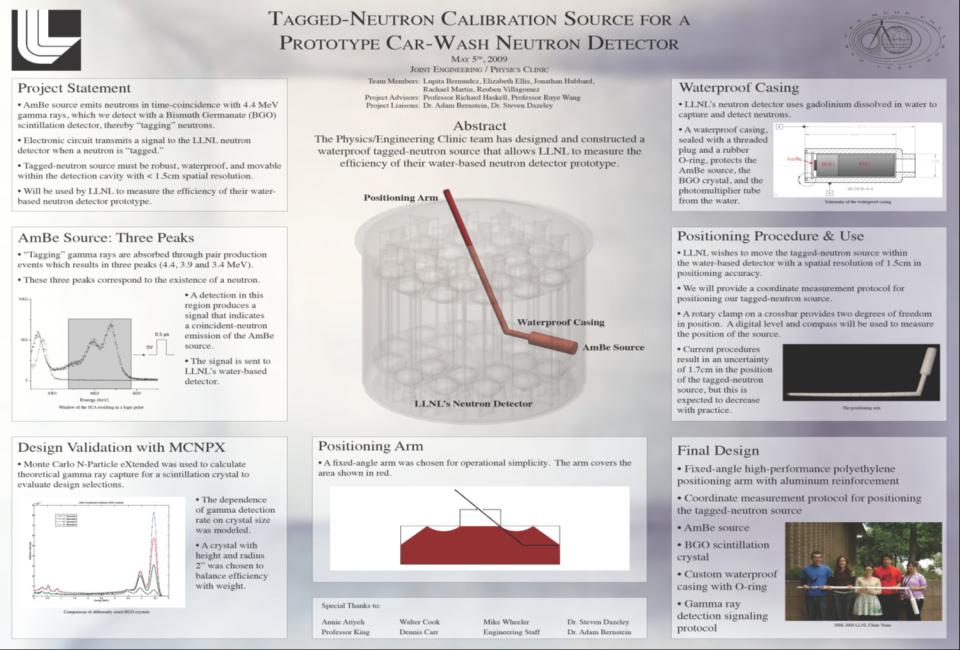 Prior Sponsor RecommendationsAre Strong:  You Can Ask Them
Becton, Dickinson and Company (BD): Robert D. Butterfield, Research Fellow, Infusion and Respiratory Systems, (858) 617-5787
Honeywell: James Van Ackeren, Manager, Performance Analysis, (310) 512-4832
Lawrence Livermore National Laboratory: Adam Bernstein, Advanced Detector Group,           I-Division, (925) 422-5918
Northrop Grumman Corporation: Charles Volk, Vice President and Chief Technologist,             (818) 719-7765
[Speaker Notes: And prepares them for interdisciplinary work]
Prior Sponsor RecommendationsAre Strong:  You Can Ask Them (cont.)
Opto 22: Mark Engman, President and CEO,    (951) 695-3000
Oregon Biomedical Engineering Institute: Kenton Gregory, President, (503) 216-5210
The Aerospace Corporation: Joseph Betser, Senior Project Leader, Business Development, (310) 336-0577
[Speaker Notes: And prepares them for interdisciplinary work]
Harvey Mudd College was firstand still sets the standard
Clinic gives Sponsor fresh ideas on an important problem
Team of sharp, motivated and creative students working for a whole year
Joint projects across specialties common
Many projects lead to patents
Many results are implemented
Many sponsors return in subsequent years
Student recruiting opportunities
Project Areas
Engineering strengths in:
General Engineering
Biomedical Engineering
Computer Engineering, Embedded Processors
Systems & Signals, Controls
Conceptual Design
Project Areas (cont.)
Computer Science strengths in:
User Interfaces
Data Mining
Artificial Intelligence / Robotics
Distributed Systems / Parallel Processing
Algorithms
Computer Vision
Graphics / Visualization
Computer Games
Systems and Networking
Project Areas (cont.)
Math strengths in:
Operations Research/Statistical Models
Algorithms
Dynamic Models
Bioinformatics
Mathematical modeling and optimization
Statistics and machine learning
Fluid dynamics
Numerical methods
Project Areas (cont.)
Physics strengths in:
Nuclear
Optics & E&M
General Physics
HMC's Common CoreMakes Our Students Even Better
Calculus: Required prior to admission
Mathematics: 3 semesters (multivariate calculus, linear  algebra, differential equations, probability and statistics)
Physics: 2-1/2 semesters with lab  
Chemistry: 1-1/2 semesters with lab
Biology: 1 semester
Engineering: 1 semester (systems engineering)
Computer Science: 1 semester
Writing: ½ semester (Intro to Academic Writing)
Choice Lab: Emphasizing experiential learning
Humanities, Social Sciences and Arts: 11 semesters
[Speaker Notes: And prepares them for interdisciplinary work]
Global Clinic at Harvey Mudd College
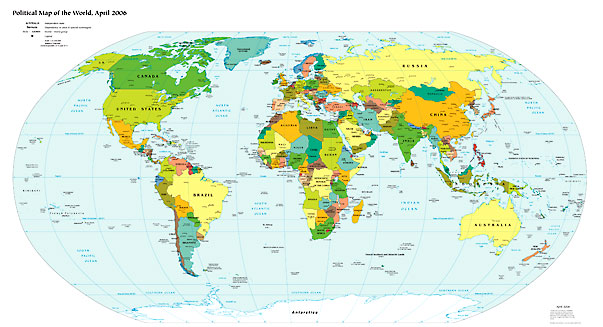 Partnerships with universities and sponsors in Puerto Rico, Singapore, Iceland, India, Japan & Israel since 2006
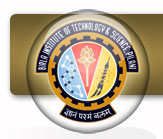 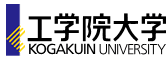 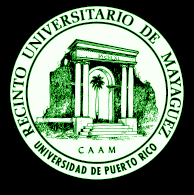 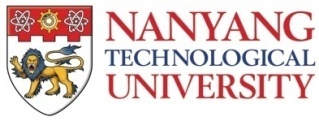 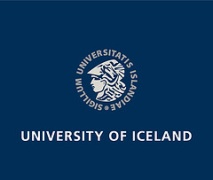 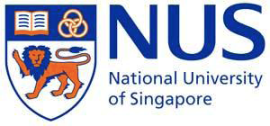 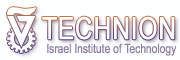 Wastewater Treatment System Design (Global Clinic)
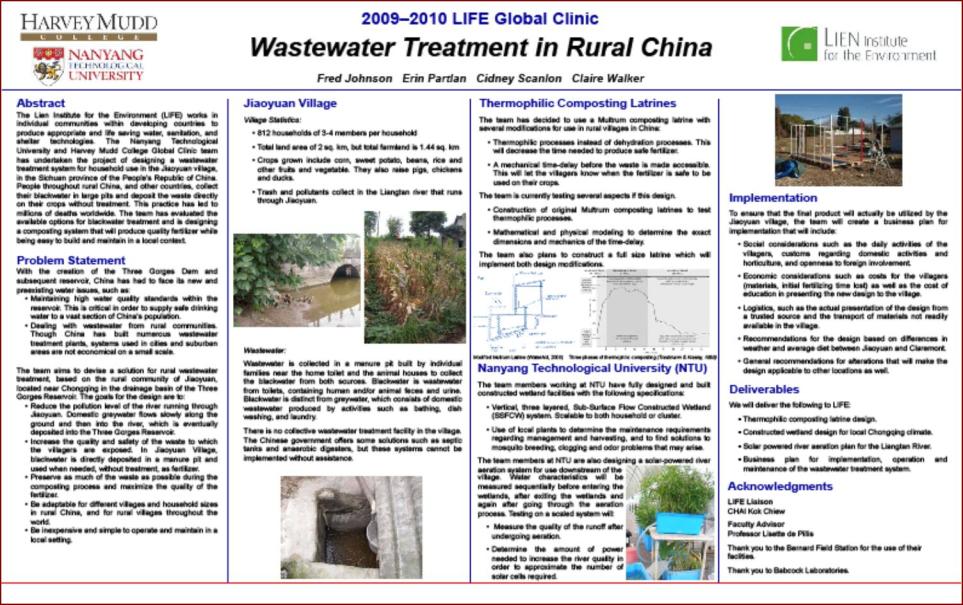 For More Information
https://www.hmc.edu/clinic
Director of Corporate Relations:  Colleen Coxe
(909) 607-7015 
colleen_coxe@hmc.edu
Corporate Relations Coordinator: Kelly Barker
(909) 607-0898
Fax: (909) 607-0900
kelly_barker@hmc.edu
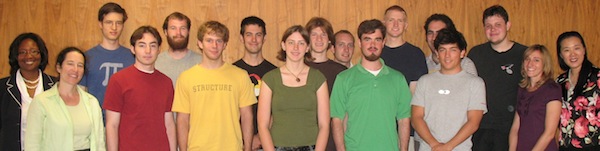 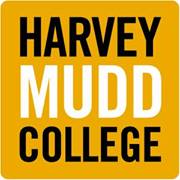 The Year’s End:  Projects Day
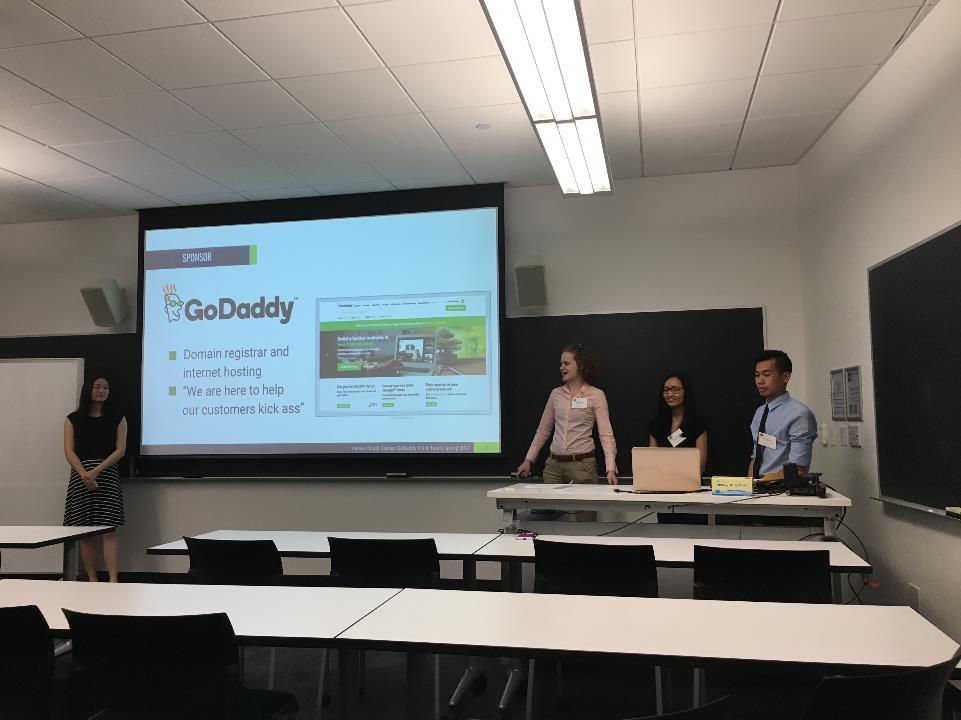 GoDaddy team’s presentation
[Speaker Notes: Statement of  Work
   - Defines scope of project and
     deliverables.

Additionally, we encourage each Clinic team to visit the sponsor’s site early in the project to gain a better sense of the goals and purpose of the project.
Early in the spring semester, the Clinic Director, faculty advisor and project liaison meet via teleconference to discuss the progress of the team and the sponsor’s satisfaction with the project.]
Year’s End:  Projects Day
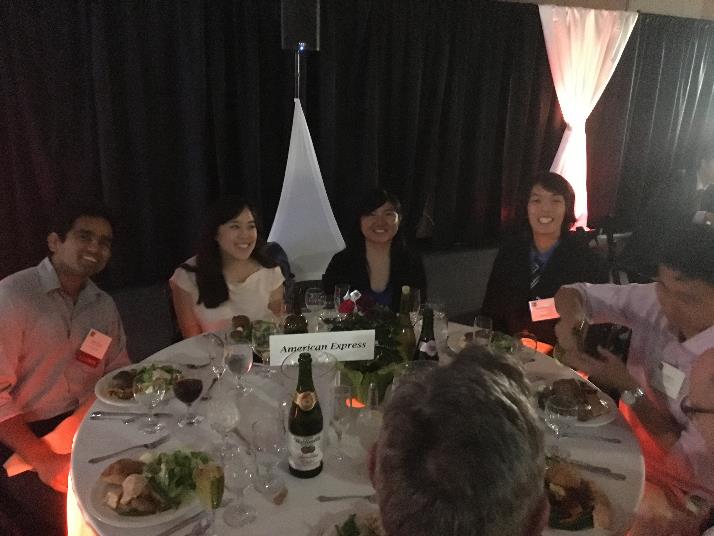 AmEx 
team’s dinner
[Speaker Notes: Statement of  Work
   - Defines scope of project and
     deliverables.

Additionally, we encourage each Clinic team to visit the sponsor’s site early in the project to gain a better sense of the goals and purpose of the project.
Early in the spring semester, the Clinic Director, faculty advisor and project liaison meet via teleconference to discuss the progress of the team and the sponsor’s satisfaction with the project.]
and beyond…
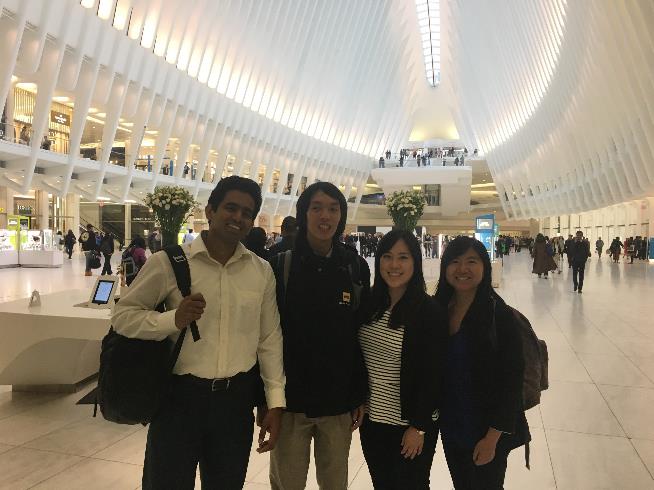 AmEx 
team’s visit
[Speaker Notes: Statement of  Work
   - Defines scope of project and
     deliverables.

Additionally, we encourage each Clinic team to visit the sponsor’s site early in the project to gain a better sense of the goals and purpose of the project.
Early in the spring semester, the Clinic Director, faculty advisor and project liaison meet via teleconference to discuss the progress of the team and the sponsor’s satisfaction with the project.]
The Year’s Start:  Orientation Day
Liaisons invited to campus
Meet with Clinic Director
Strategies and tips
Meet with team and faculty advisor
Cover problem in detail
Discuss confidentiality
Establish communication routine
Email/Slack/other
Weekly teleconferences
Jumpstart the project, face-to-face
Recruiting / internship opportunity
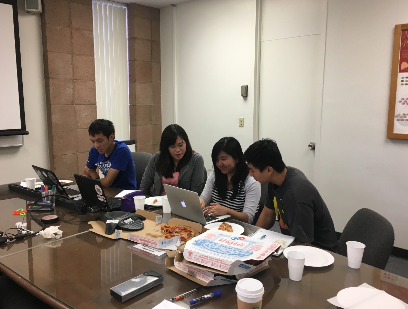 inside a weekly telecon